Today’s photo of the site
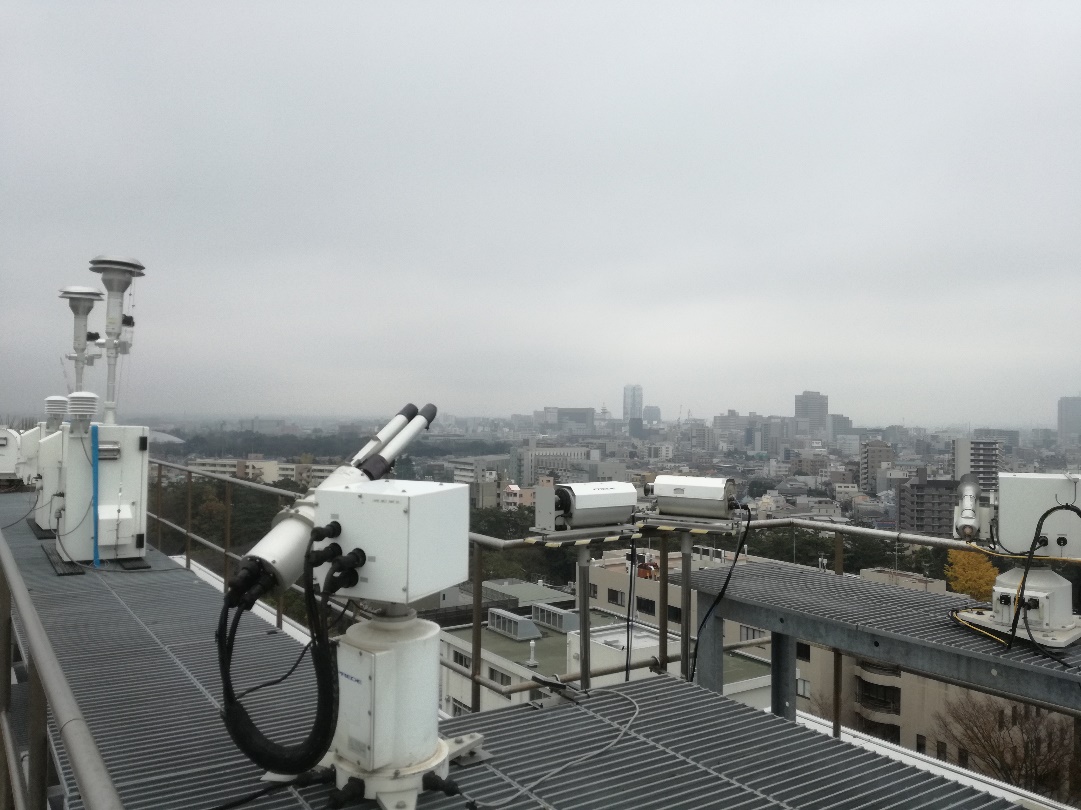 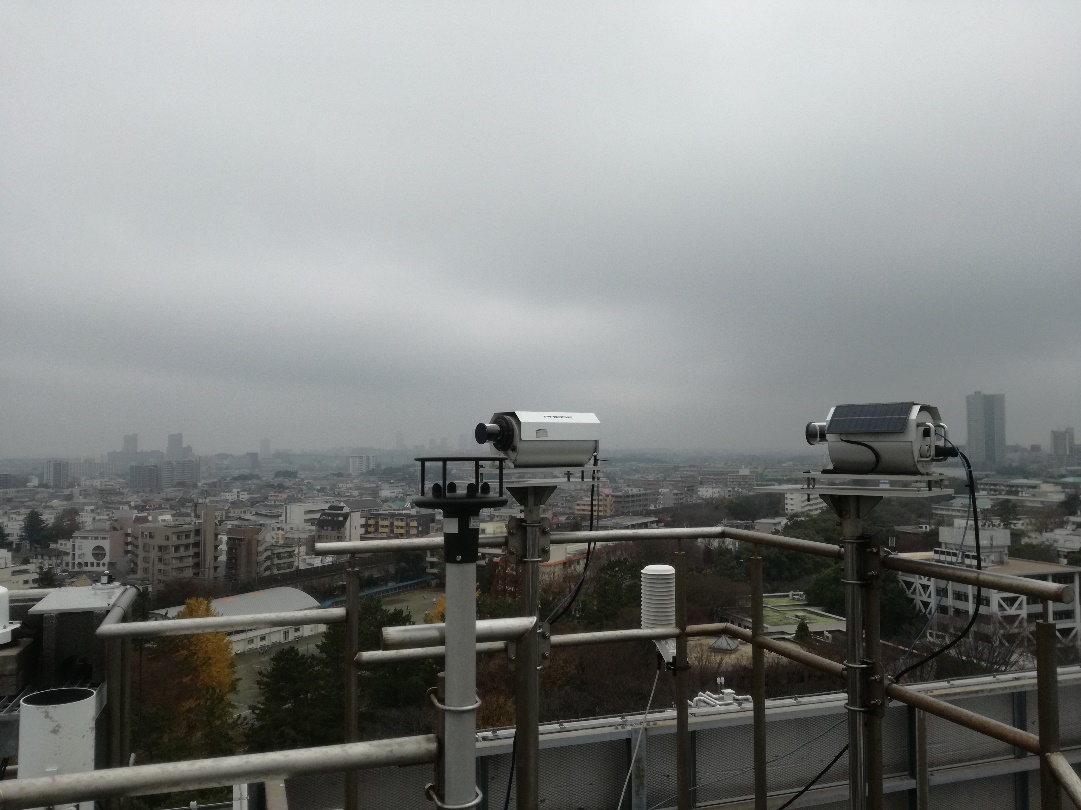 Lidar data
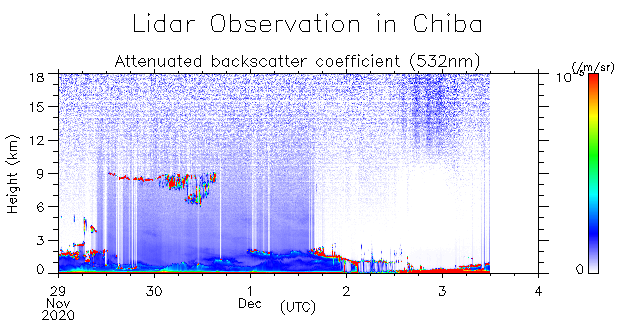 Today’s cloud base was very low!
Wavelength calibration result (MAX-DOAS#1)
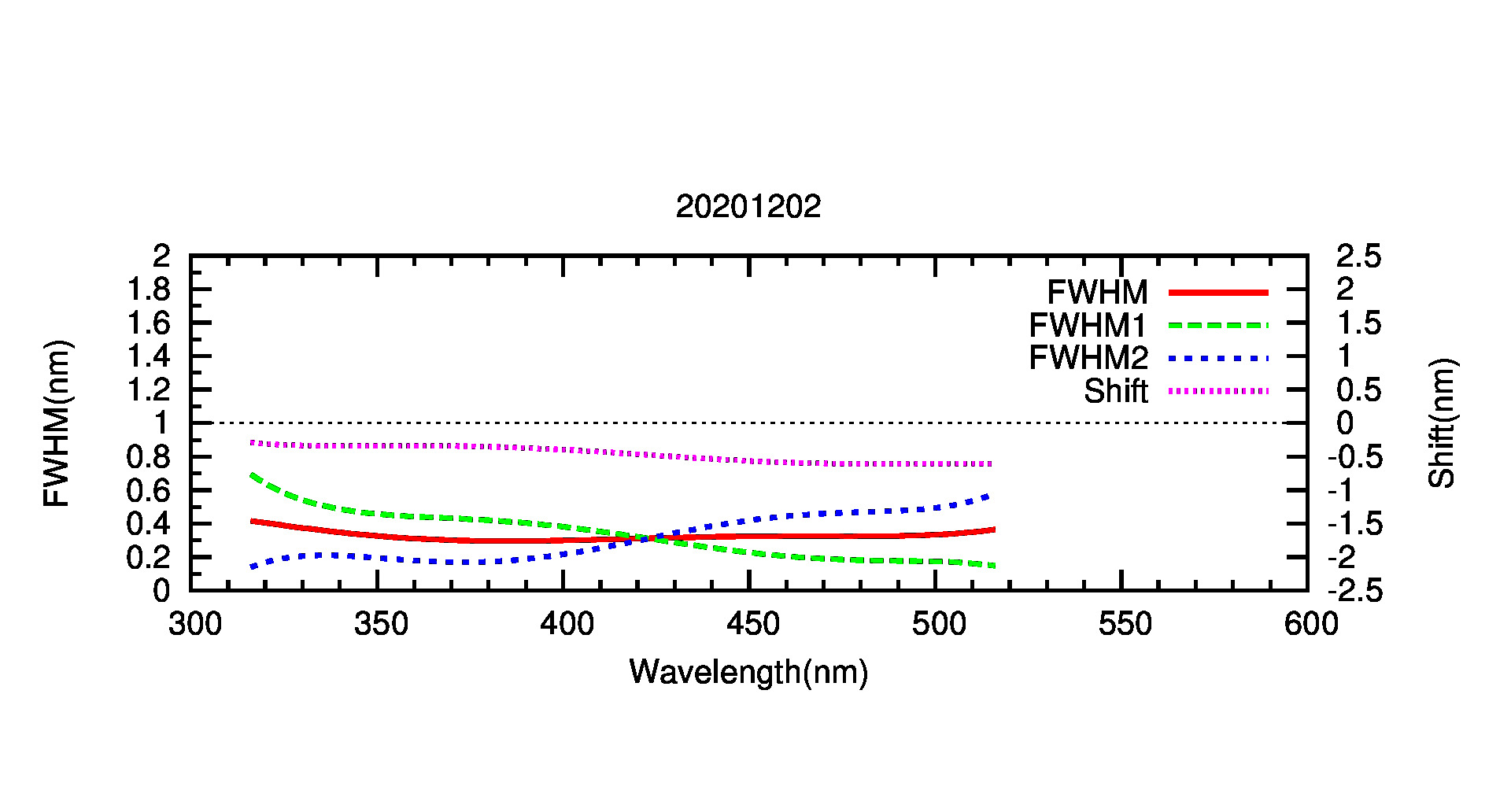 DOAS fitting result (MAX-DOAS#1; 460-490 nm)
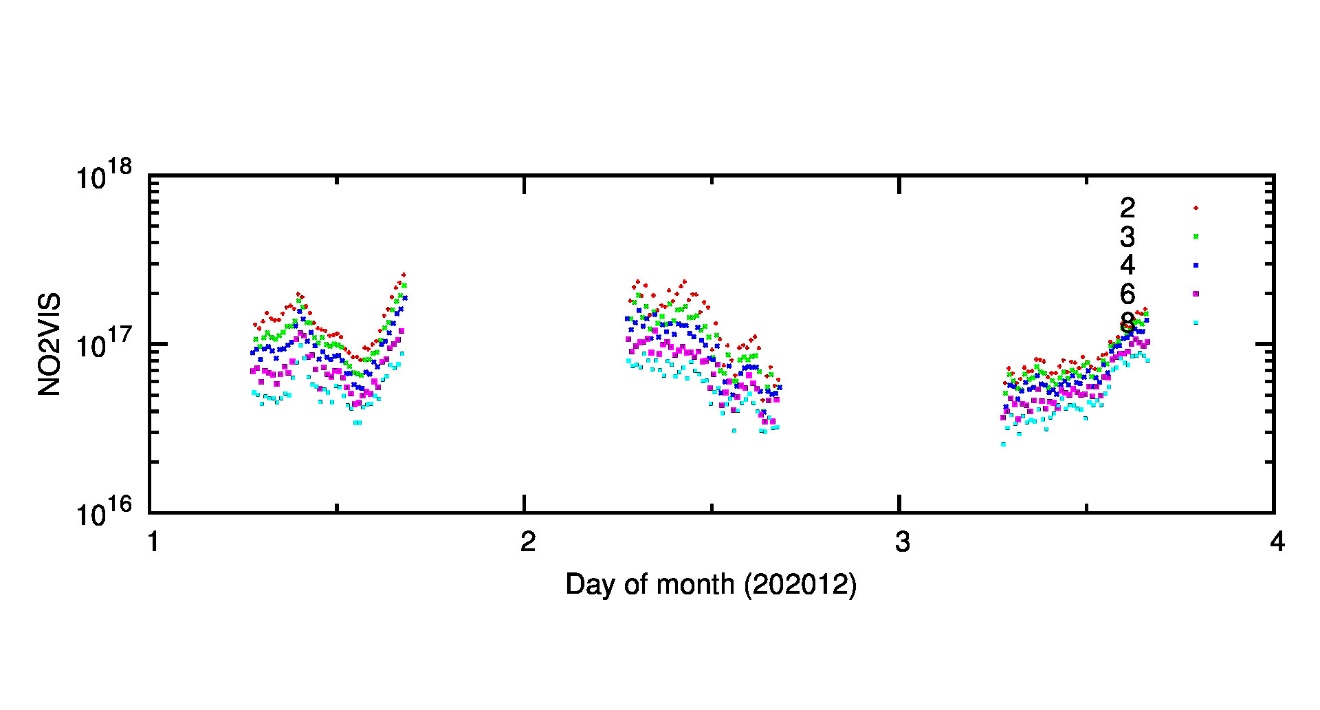 NO2 ΔSCD
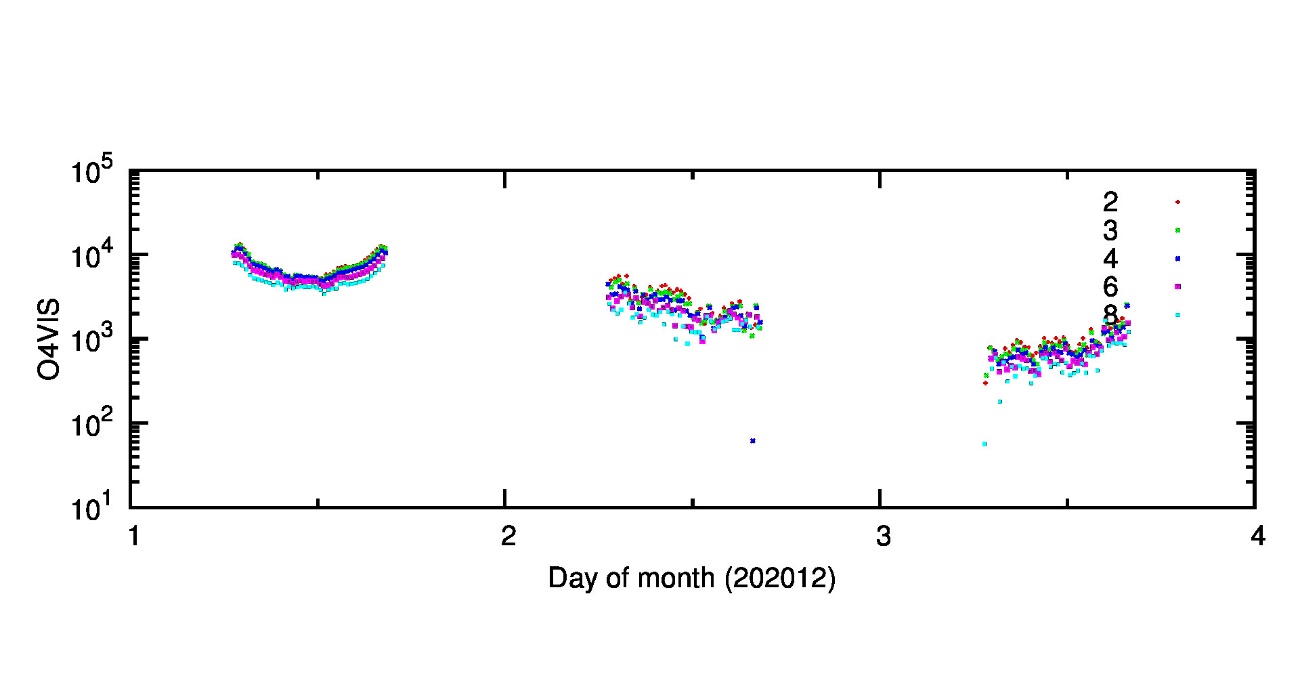 O4 ΔSCD
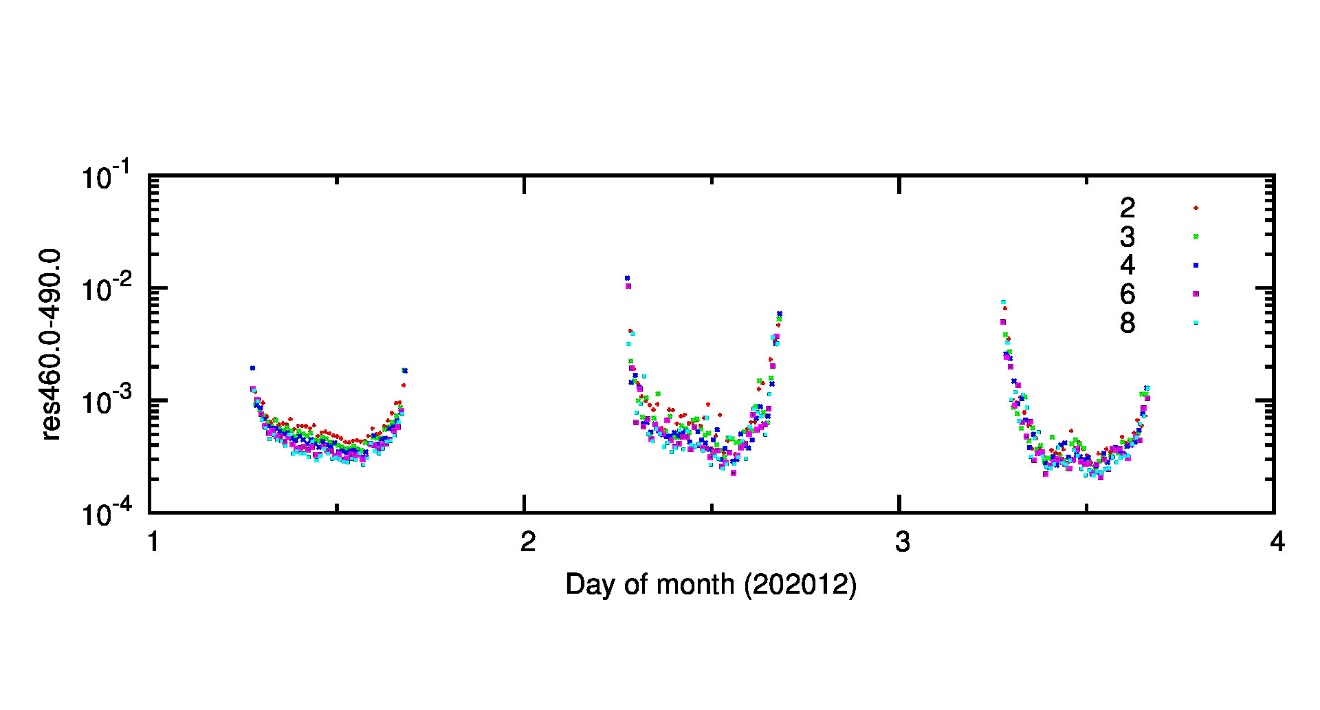 elevation angle
residual